BY JAHANAVI DEO
DEPARTMENT OF COMMERCE
M.L ARYA COLLEGE, KASBA
B.COM 1_UNIT 2_DATE-16/05/2020
Types of Financial Statement Analysis
Financial statement analysis can be performed by employing a number of methods or techniques. 

   There are three key methods for analyzing financial statements
Horizontal analysis
Vertical analysis
Rotio analysis
Horizontal analysis
Horizontal analysis is the comparison of financial information over a series of reporting periods, Horizontal analysis looks at amounts on the financial statements over the past years. This allows you to see how each item has changed in relationship to the changes in other items. Horizontal analysis is also referred to as trend analysis
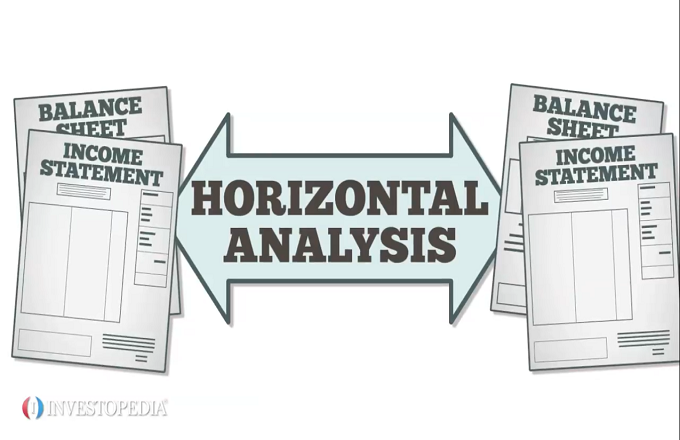 Vertical analysis
Vertical analysis is the proportional analysis of a financial statement, where each line item on a financial statement is listed as a percentage of another item.

 Typically, this means that every line item on an income statement is stated as a percentage of gross sales, while every line item on a balance sheet is stated as a percentage of total assets. 

Thus, horizontal analysis is the review of the results of multiple time periods, while vertical analysis is the review of the proportion of accounts to each other within a single period.
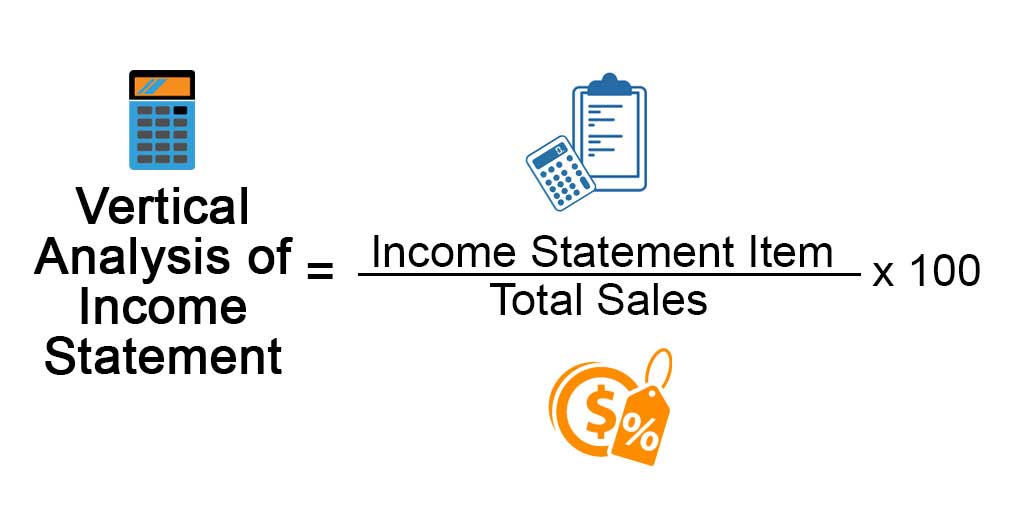 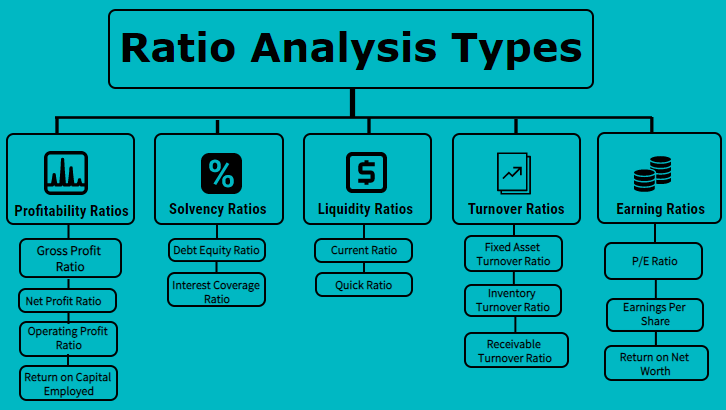 Ratio Analysis
The second method for analyzing financial statements is the use of many kinds of ratios. You use ratios to calculate the relative size of one number in relation to 7 another.

 After you calculate a ratio, you can then compare it to the same ratio calculated for a prior period, or that is based on an industry average, to see if the company is performing in accordance with expectations.

 In a typical financial statement analysis, most ratios will be within expectations, while a small number will flag potential problems that will attract the attention of the reviewer.

The methods to be selected for the analysis depend upon the circumstances and the users' need. The user or the analyst should use appropriate methods to derive required information to fulfill their needs.